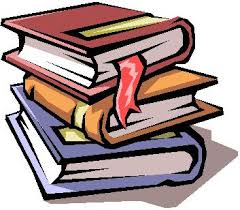 СРПСКИ ЈЕЗИК 
         5. разред
„ЗЛАТНО ЈАГЊЕ“
Одломак из дјела „Књига за Марка“
Светлана Велмар Јанковић
Златно јагње је одломак из дјела:
      „Књига за Марка“.

Ликови у причи су стварне историјске личности?
       ДА        НЕ

Како су се звала Расткова браћа?
      Звали су се Вукан и Стафан.
4. Чега се Растко боји?
Растко се боји вукова и њиховог завијања у ноћи.

5. Како браћа реагују на његов страх?
Они му се изругују и омаловажавају га.

6. Како се Растко осјећа због такве реакције браће?
Растко је веома постиђен и повлачи се у себе.
7. Гдје је Растко налазио утјеху за свој срам?
Растко је утјеху налазио међу књигама у књижници (библиотеци).

8. Шта Растка наводи на превазилажење страха?
Растка на превазилажење страха наводи сан који је сањао.

9. Да ли он свој сан говори другима?
Не, Растко ником не говори о свом сну.
10. Кога представља златно јагње из Растковог сна?
Златно јагње представља истинску вјеру у Бога.

11. У причи се каже да су Вукан и Стефан „умјели да буду синови свог оца а Растко није“. Шта је то од својих синова отац очекивао?
Отац је очекивао од својих синова да буду храбри, неустрашиви, да се ничега не плаше и да никада не показују страх.
12. Како се Растко обраћа вуку када су се срели?
Растко се обраћа мирно, заповједним гласом.

13. Како је Растко побиједио страх?
Побиједио је страх вјерујући у себе.

14. Шта нас је ова прича научила?
Научила нас је да се са страховима морамо суочити како би их побиједили и да треба да вјерујемо у себе.